Face Detect With 5 Landmarks
1
Background
5 Landmarks
The center of the left eye
The center of the right eye
The tip of the nose
The left corner of the mouth
The right corner of the mouth
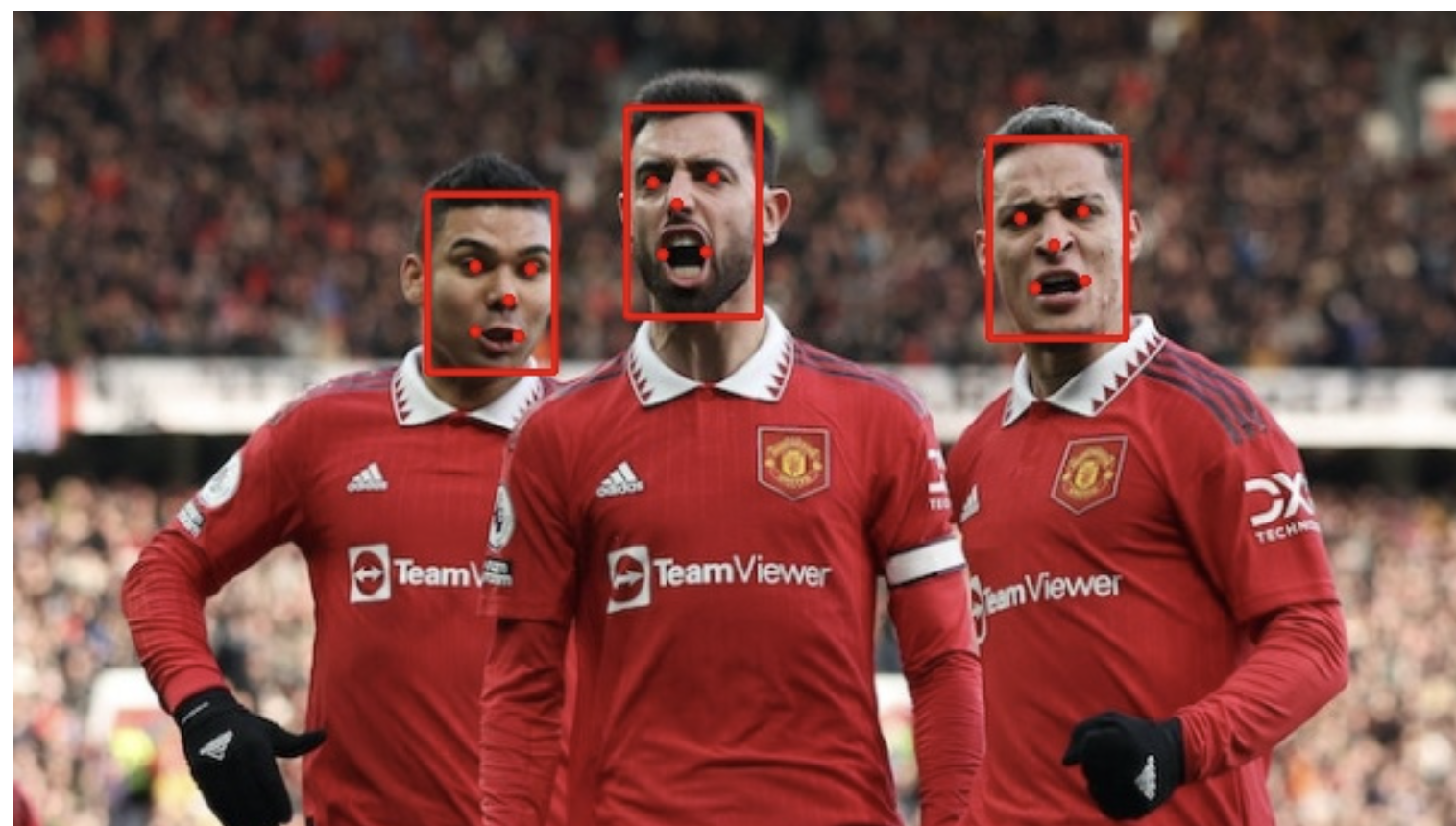 2
Main
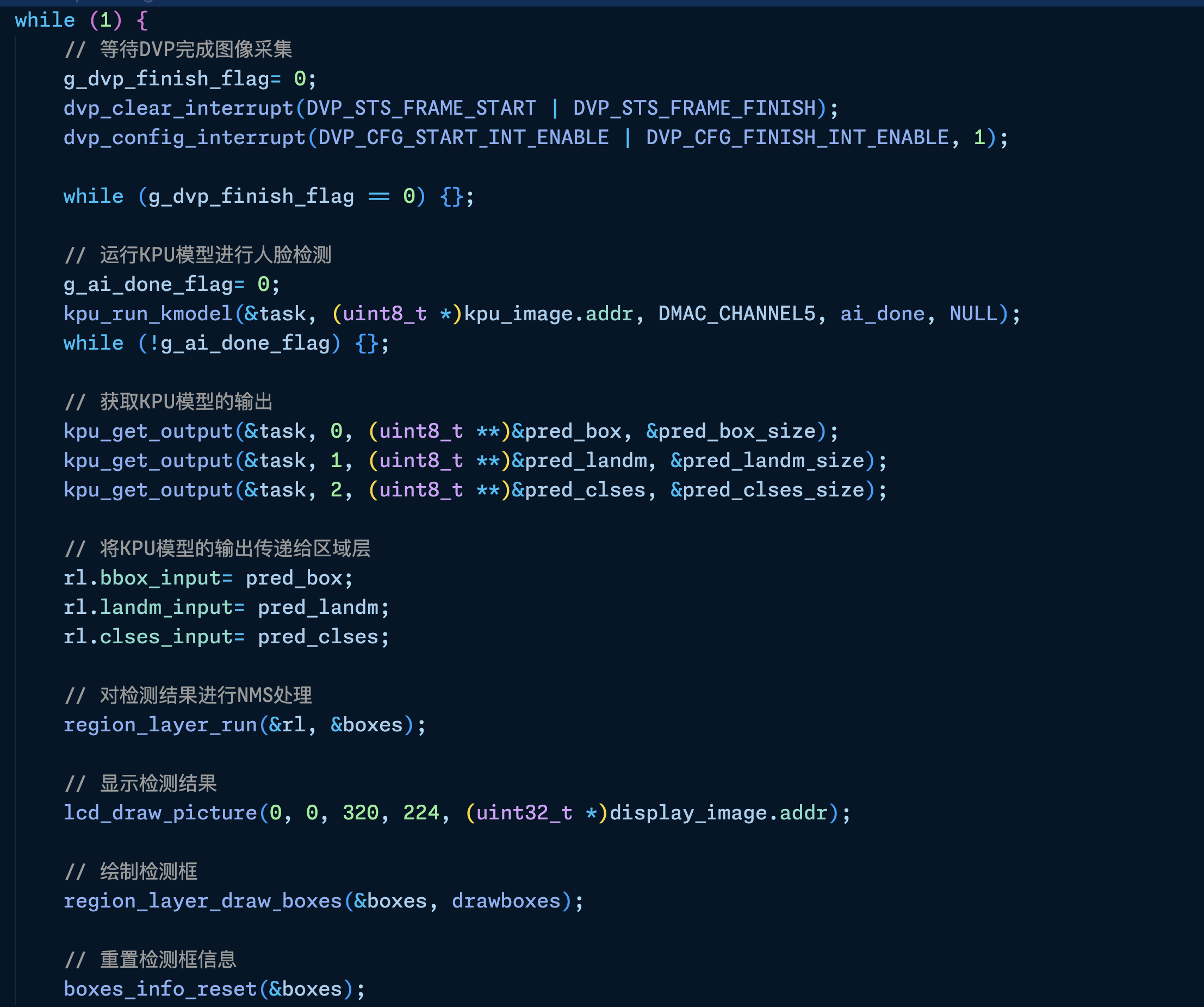 使用摄像头捕获当前照片
模型输出初步检测结果
pred_box (边界框预测)
pred_landm (关键点预测)
pred_clses (分类预测)

后处理输出结果
3
Process
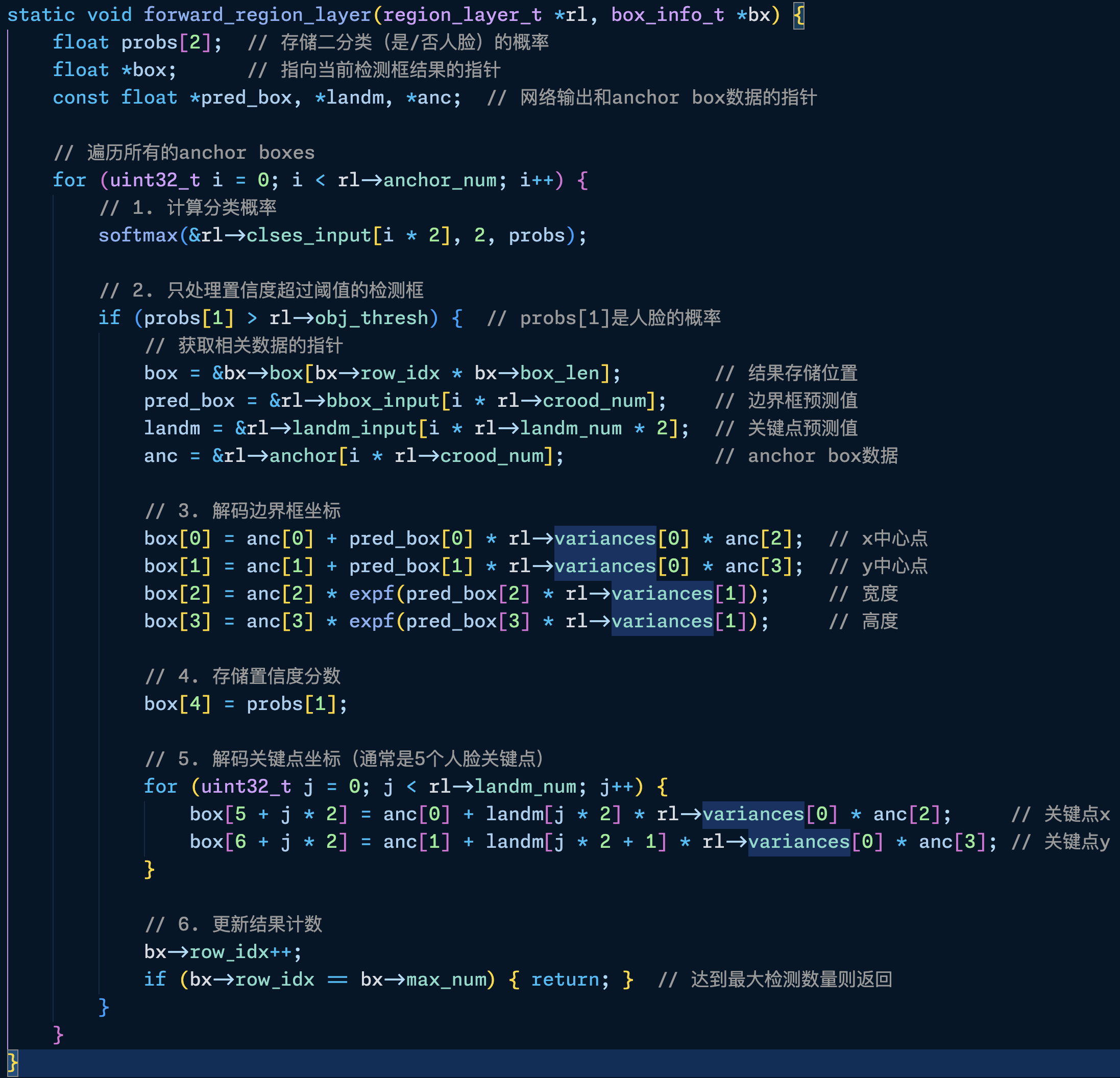 将网络的原始输出转换为可用的检测框
分类处理
只处理置信度超过阈值的检测框
边界框解码
关键点解码
4
NMS
非极大值抑制
根据置信度得分进行排序
选择置信度最高的比边界框添加到最终输出列表中，将其从边界框列表中删除
计算所有边界框的面积
计算置信度最高的边界框与其它候选框的IoU
删除IoU大于阈值的边界框
重复上述过程，直至边界框列表为空
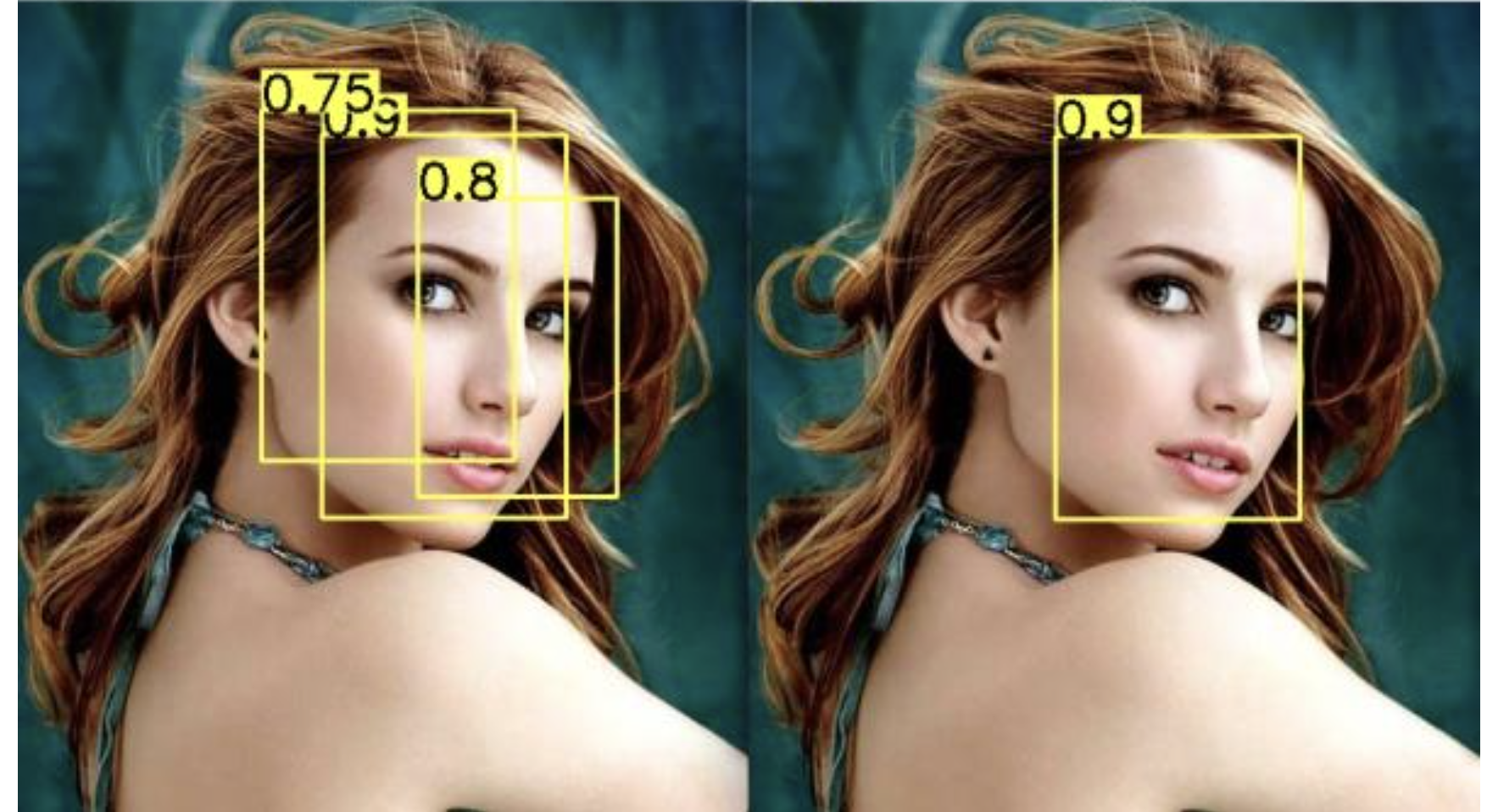 5
NMS
region_layer.c line 103
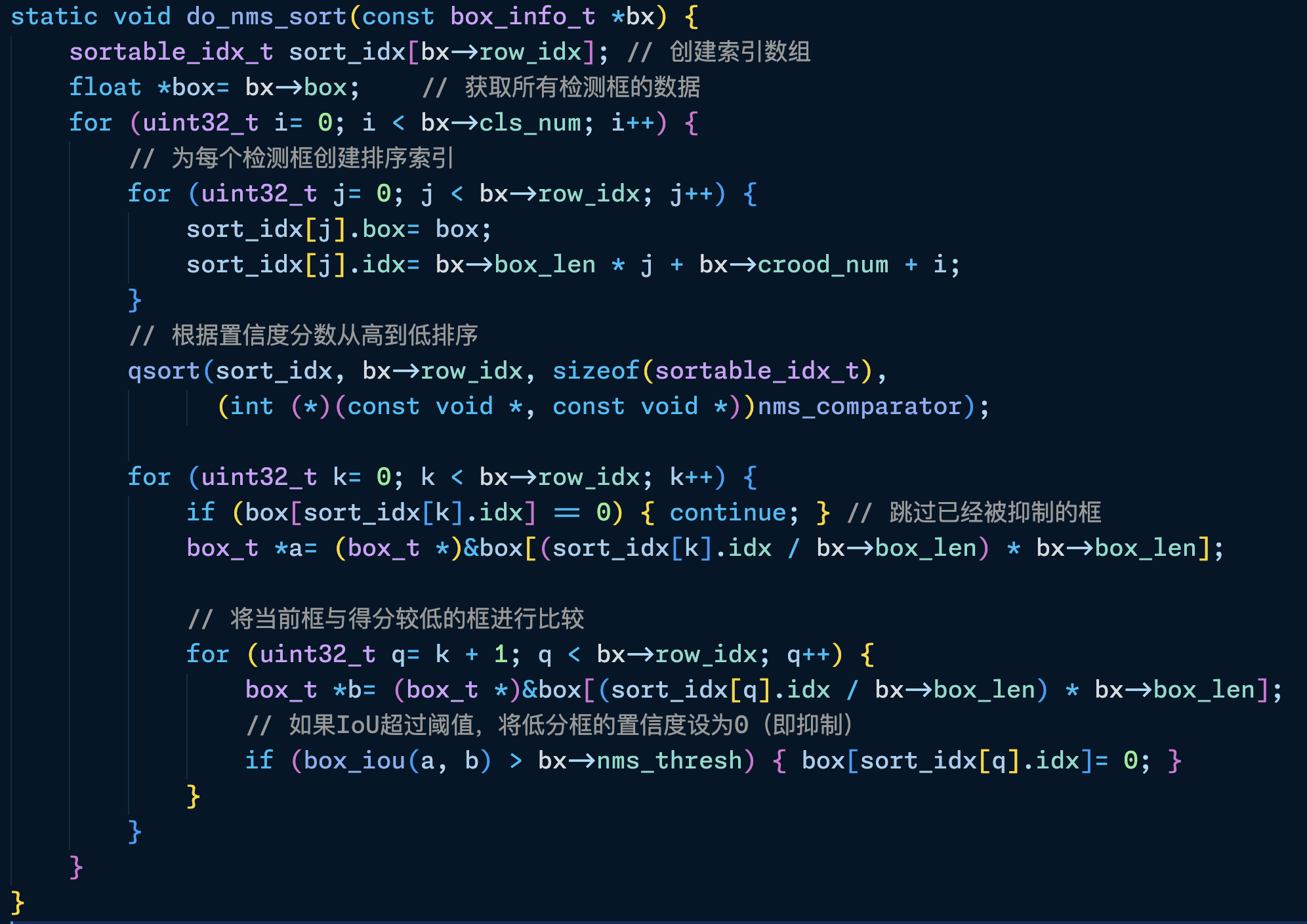 6
Demo
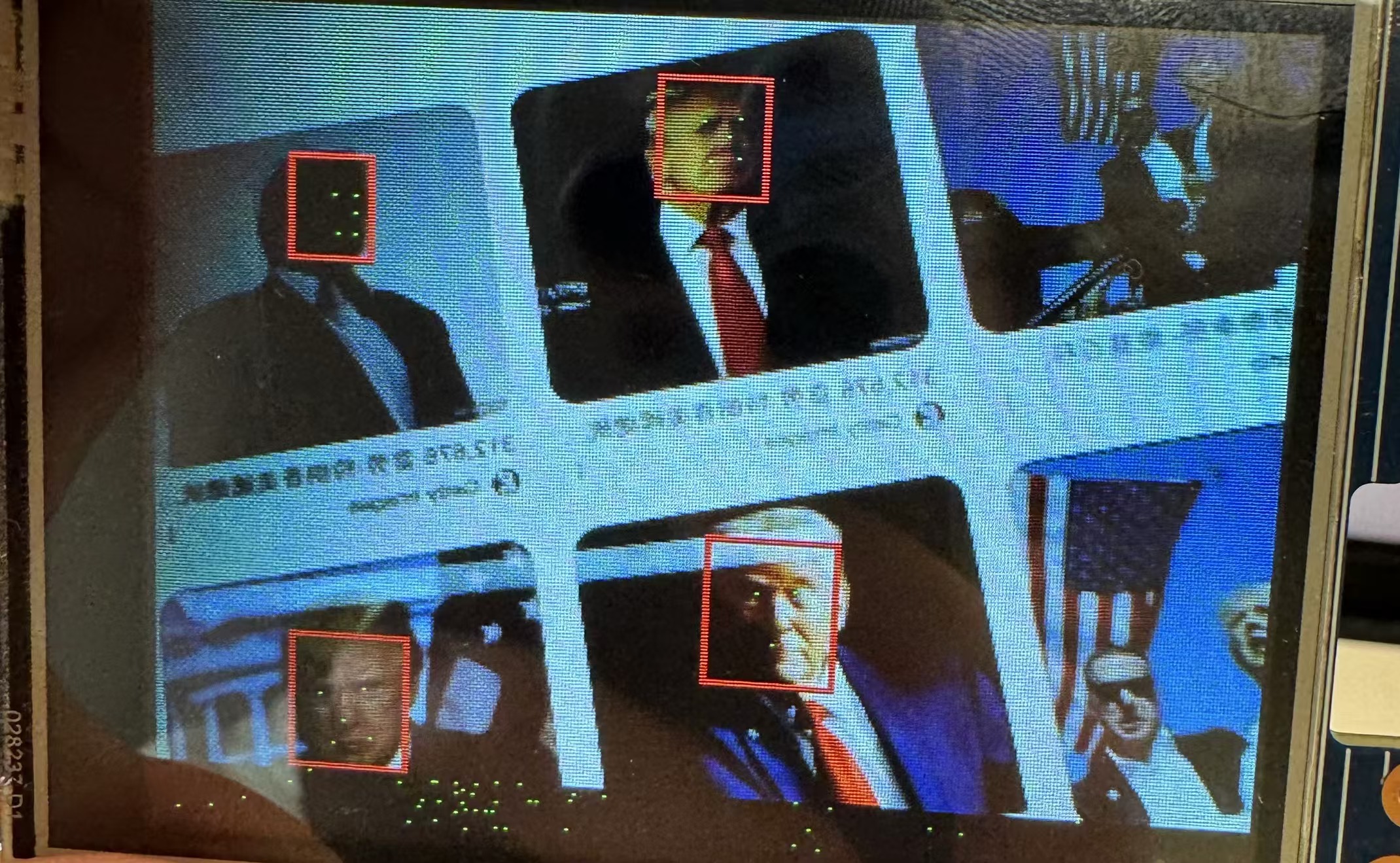 7